FRANCIJA
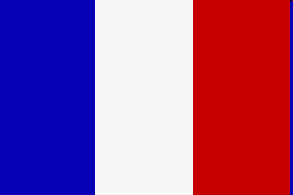 Z Evropa  največja, najbolj raznolika država
Hkrati tudi alpska, sredozemska ter zahodnoevropska  kulturno, gospodarsko, demografsko središče leži v SZ delu Francije – Pariz (povežava z Atlantikom)
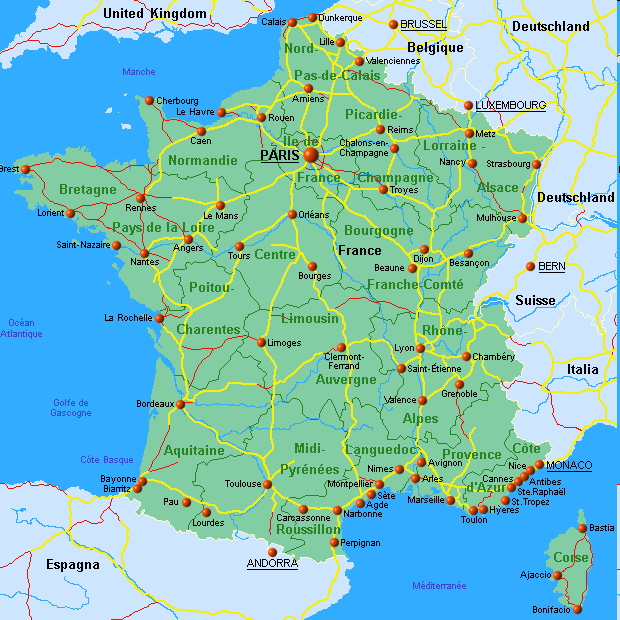 RELIEF
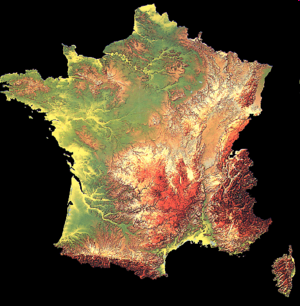 Stari masivi – Centralni masiv, Ardeni, Vogezi, Armorikansko hribovje
Mladonagubana gorstva – Alpe, Pireneji, Jura
Nižavja/kotline– Pariška k., Akvitanija, Alzacija, Flandrijsko nižavje, Ronsko-saonsko podolje
PODNEBJE
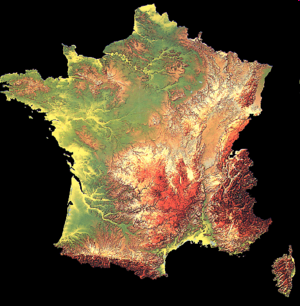 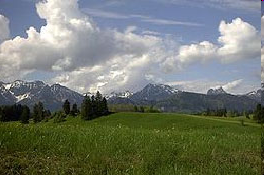 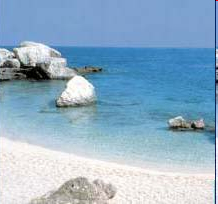 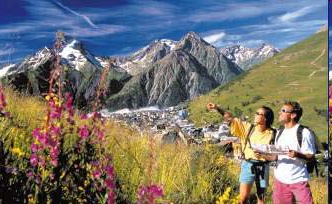 RASTLINSTVO
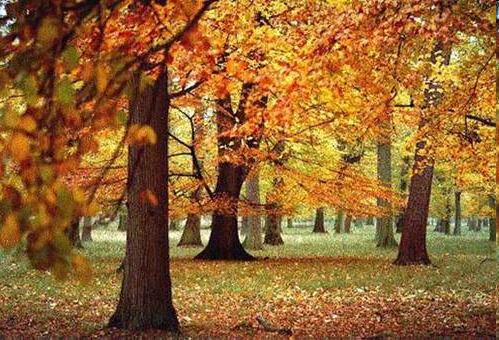 listnati gozd
iglasti gozd
makija, gariga
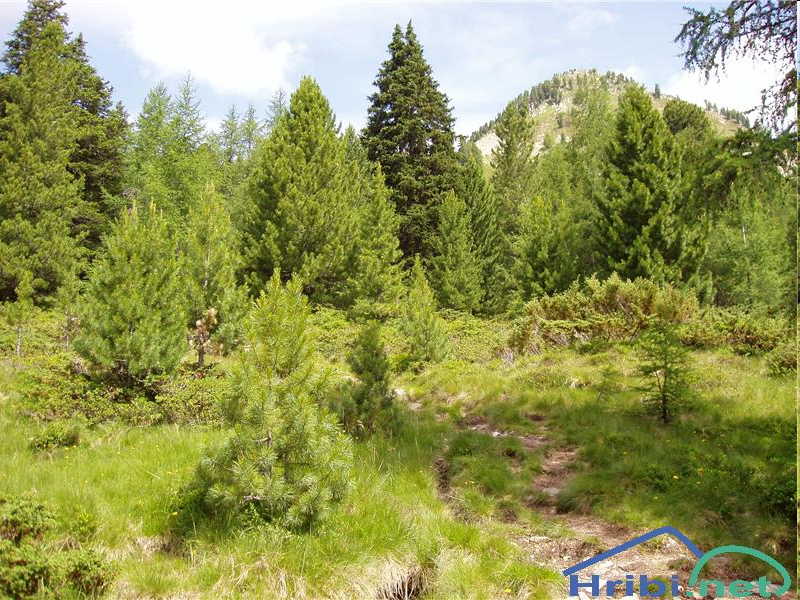 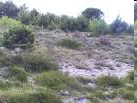 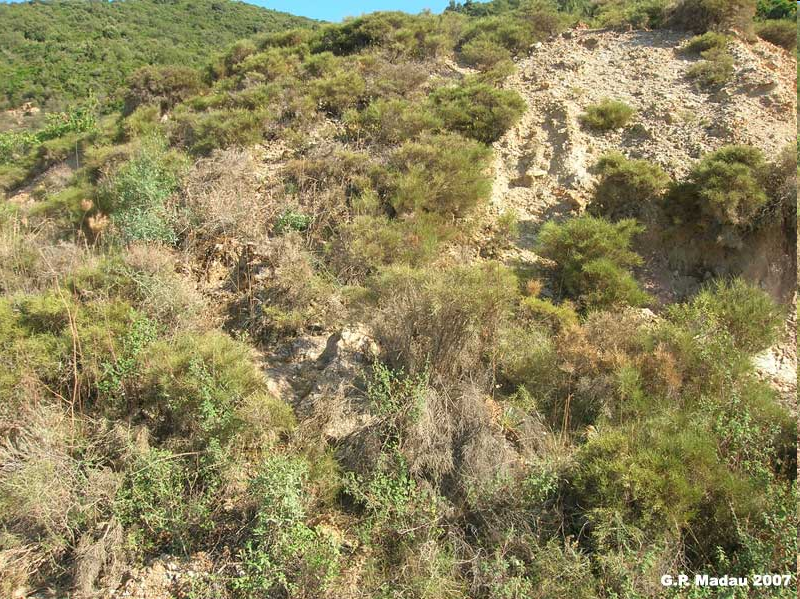 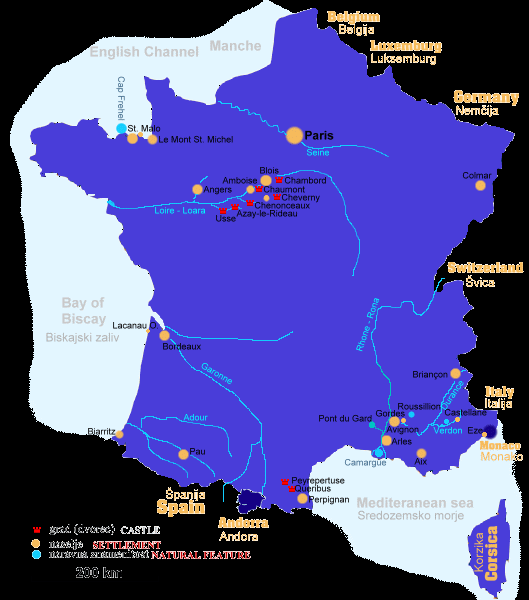 REKE
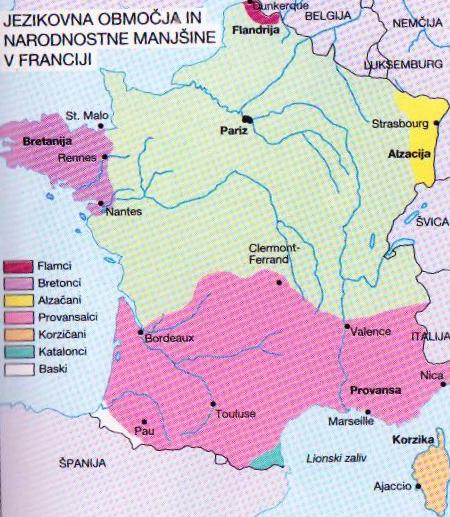 PREBIVALSTVO
neenakomerno poseljeno
gosteje poseljeno 
Pariška kotlina, pristanišča, ind. območja 

JEZIKI, MANJŠINE 

Probleme povzroča
visok delež
avtohtonega prebivalstva
in nizek naravni prirastek
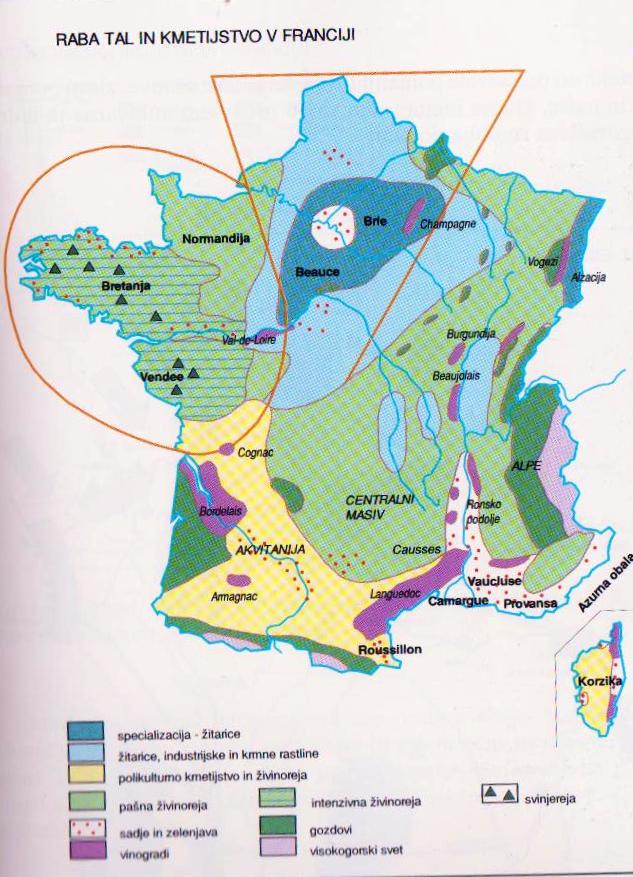 GOSPODARSTVO
HETEROGENO- kmetijstvo, rudarstvo, industrija, turizem in druge storitvene dejavnosti – zaradi različnih naravnogeografskih značilnosti
INDUSTRIJA
v preteklosti omejeval razvoj energetske osnove (zlasti pomankanje premoga, nafte) 
danes stare, tradicionalne panoge nazadujejo, hiter je razvoj tehnologije (S, SV)  avtomobilska, letalska, farmacevtska, kozmetična industrija
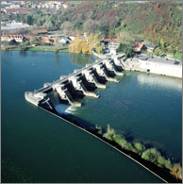 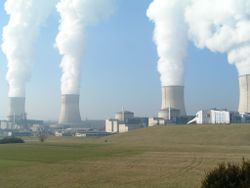 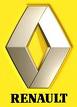 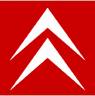 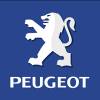 TERCIARNE DEJAVNOSTI
TURIZEM !! 
Sredozemlje z navtičnim, mondenim(malo turistov, a ti zahtevni in bogati) turizmom
Alpe z zimskim turizmom
Atlantska obala
Pariz – znana prestolnica
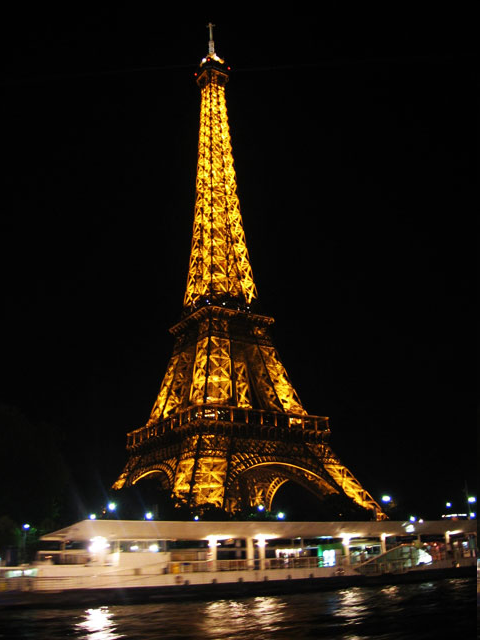 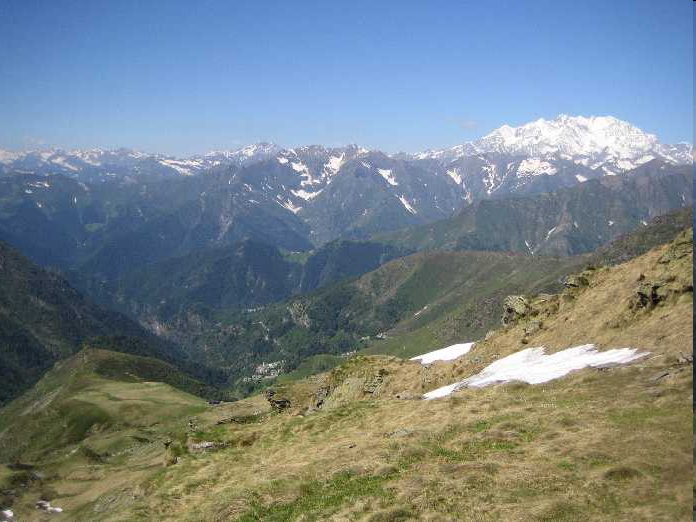 POLITIČNA UREDITEV
CENTRALISTIČNA!!
zlasti po francoski revoluciji
Poveča se gospodarski, kulturni, politično-administrativni, prometni pomen Pariza
Nacionalni pomen mest Lyon in Marseille
Obrobje zaostaja  da bi uravnotežili ˝moč˝, skrbijo tudi za razvoj drugih območij (podpirajo še 8 središč)
BENELUKS
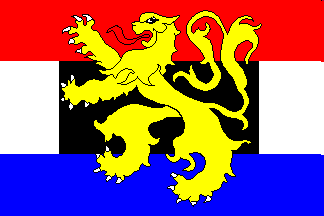 SKUPNE ZNAČILNOSTI
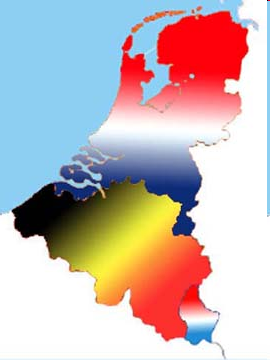 Po 2. sv. Vojni povezale v carinsko in gospodarsko zvezo
Vse 3 države so visoko razvite
Tu je delež z največjo gostoto prebivalstva v Evropi (lega!)
RELIEF
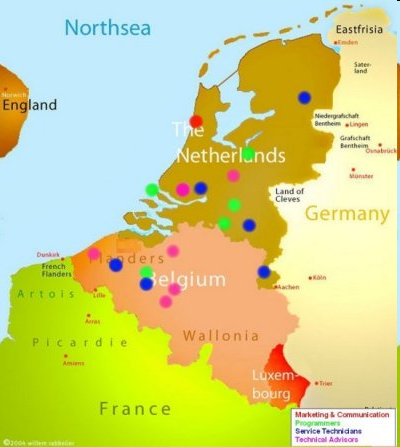 Prevladuje nižinski svet – 
    Z del Nemško-poljskega nižavja
Pasovi med obalo in notranjostjo: 
    1.) akumulacijska obala s peščenimi sipinami
   2.)marši in polderji  
   3.) geesti
Ardeni na jugu
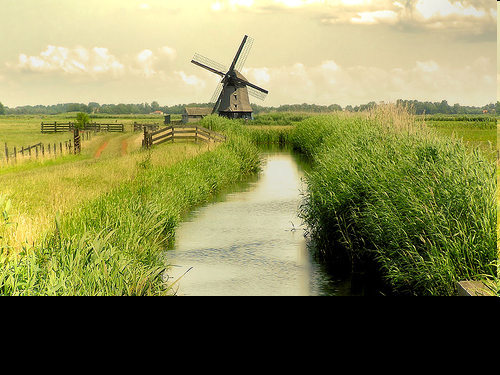 PREBIVALCI
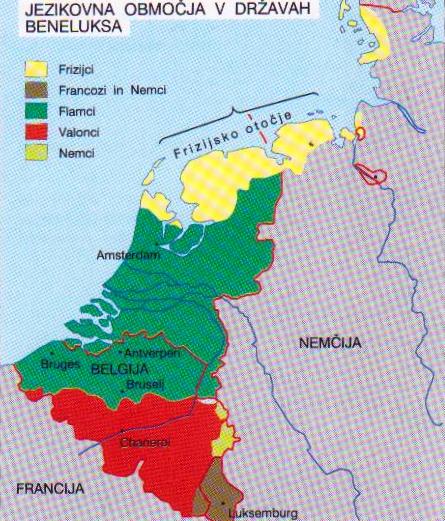 Romanski izvor: Valonci
Germanski izvor: Frizijci, Nizozemci, Nemci, Flamci
NIZOZEMSKA
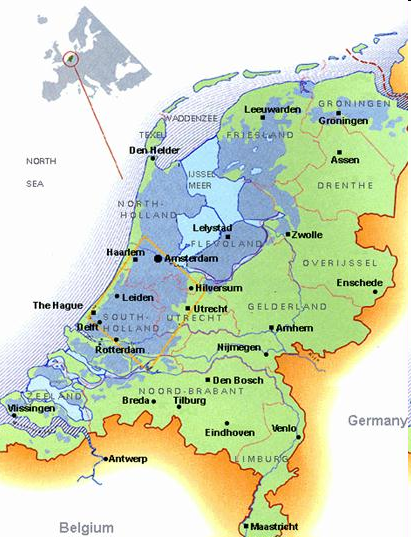 GOSPODARSTVO: 
povezano s S morjem, kanalskimi, rečnimi vodnimi potmi
trgovsko pomorska država
Kmetijstvo: polderji – Zuidersko morje; DELTAPROJEKT; uspešno, visoko produktivno
RANDSTAD HOLLAND Amsterdam, Haag, Rotterdam
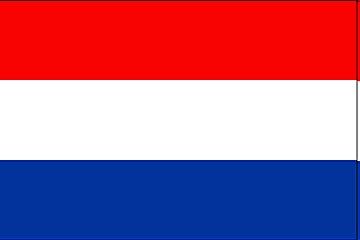 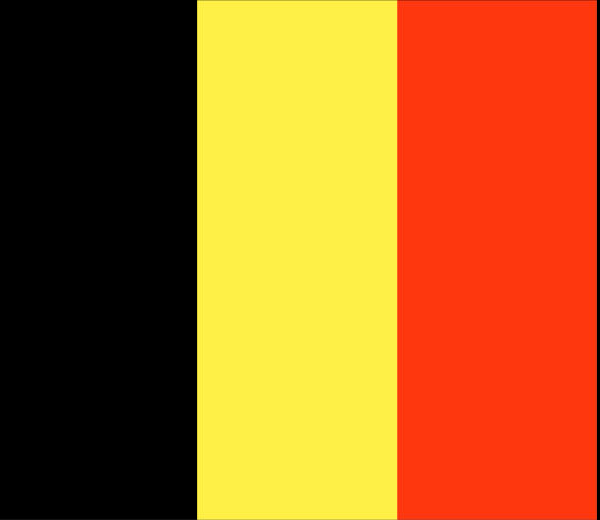 BELGIJA
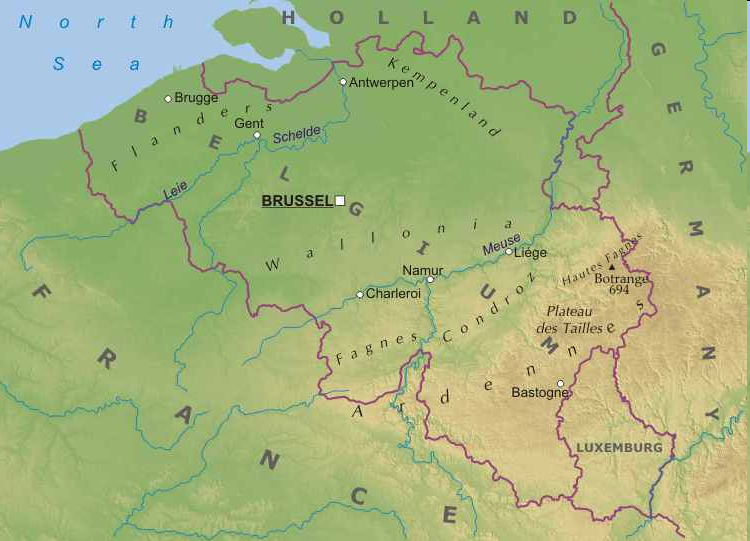 predvsem industrijska država
stara tradicionalna industrija vedno manj pomembna (premogovniki, uvožena železova ruda)
uveljavljanje novih ind. panog in nova prostorska razmestitev (Flandrija) 
Bruselj (dvojezično območje) sedež gospodarske skupnosti (1958); glavno poveljstvo pakta NATO; ˝srce Evrope˝
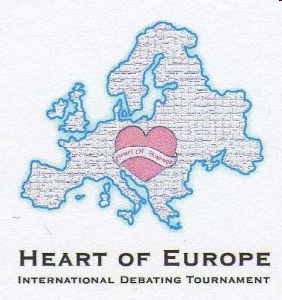 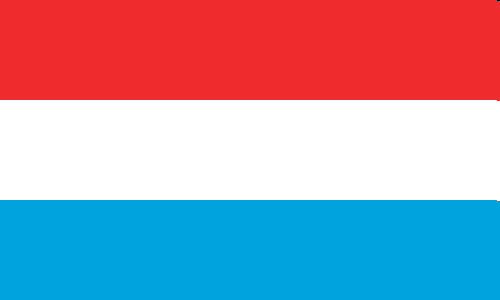 LUKSEMBURG
Najmanjša država Z Evrope
Jezik: francoski, nemški, luksemburški
Relief:  S – hriboviti Ardeni
		       J – stopnjasta pokrajina, ki je nadaljevanje fra. Lorene
Gospodarstvo: jeklarska industrija 
Veča se vloga turizma
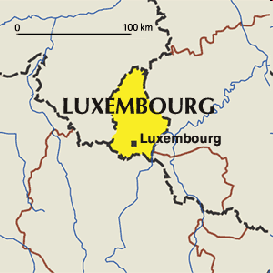